Lecture 11-1 FPGA
We have finished combinational circuits, and learned registers. Now are ready to see the inside of an FPGA.
Complex Programming Logic Devices
Xilinx XCR3064XL CPLD
Function block (16 macrocells)= PLA
Macrocell = a flip flop + multiplexers
IA routes signals
Input of function block
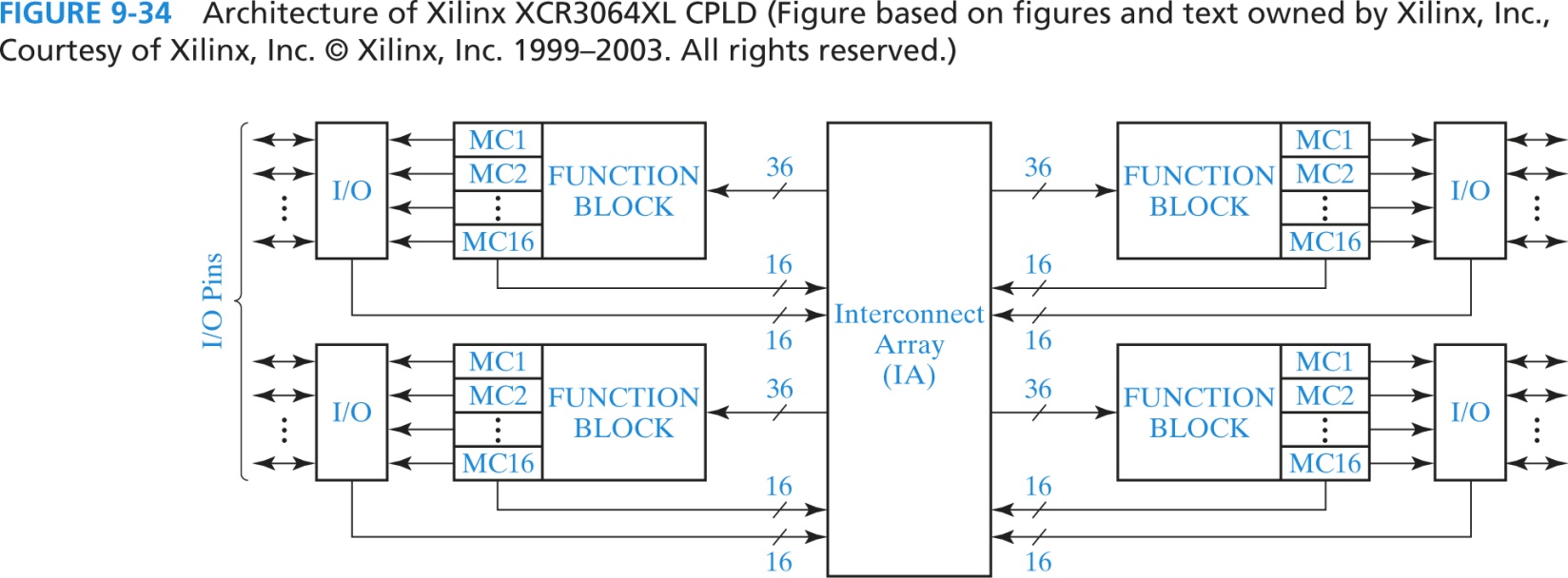 Chap 9
C-H 2
Function Block and MC
Signal from PLA -> marcocell -> I/O pin
Use CAD tool to fit the design into the PLD.
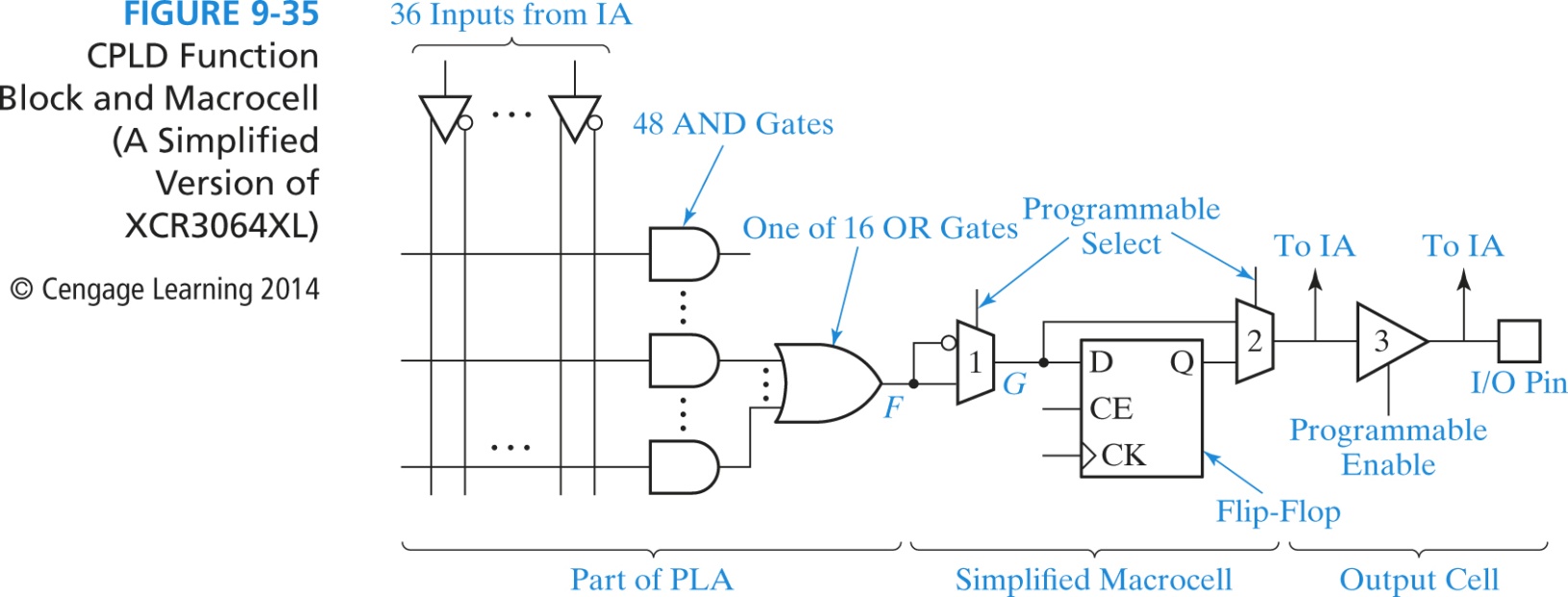 Chap 9
C-H 3
Field Programmable Gate Arrays (FPGA)
Logic cell: configurable logic blocks (CLBs)
Input/Output blocks (I/O blocks)
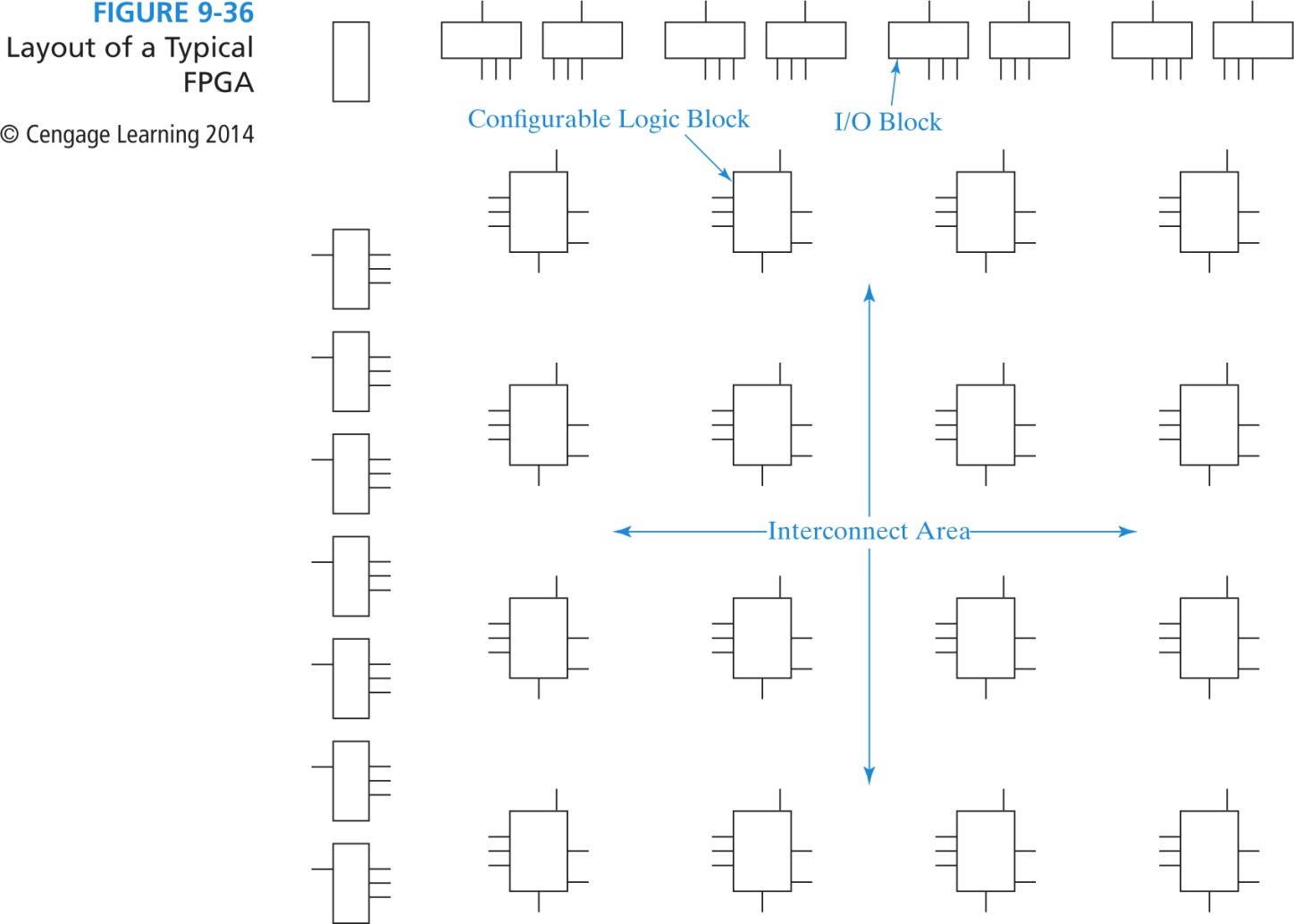 Chap 9
C-H 4
Configurable Logic Block
Inside a CLB: function generators (LUT), FFs, and MUXs
LUT: lookup table (truth table) is a reprogrammable ROM (16 1-bit words)
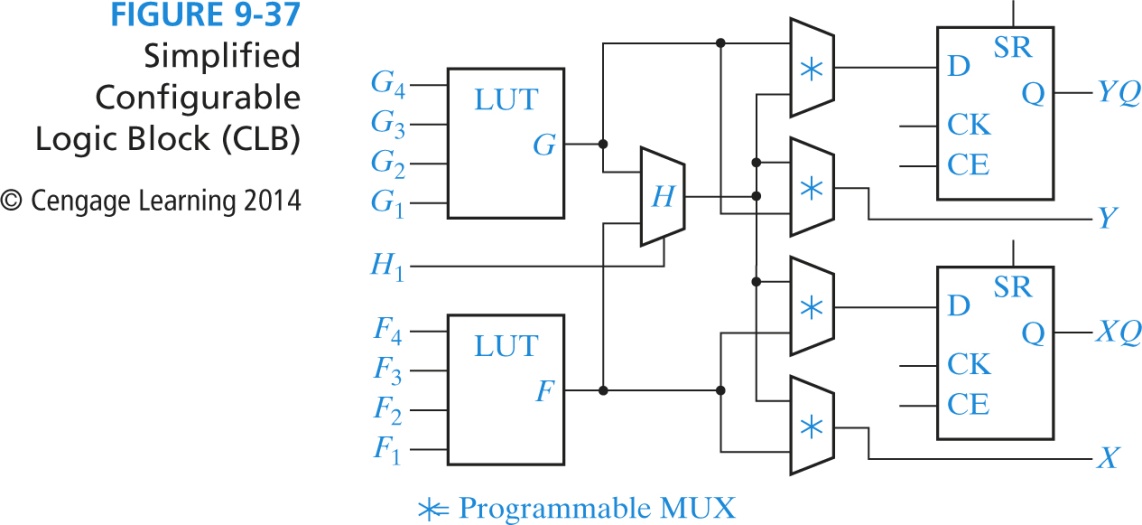 Chap 9
C-H 5
This is a 4-variable function
generator.
To be implemented
a b c d  F
0 0 0 0  0
0 0 0 1  1
0 0 1 0  1
…..
1 1 1 1  1
Bit stored in the LUT.
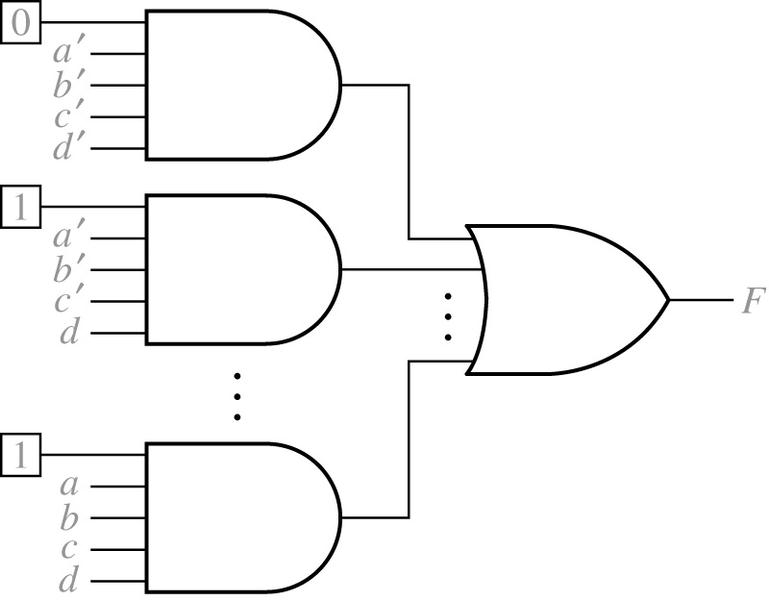 A Lookup Table (LUT)
If we want  F = abc  (one minterm)
1110 (and F=1) + 1111 (and F=1)
Or if we want F = a’b’c’d’ + a’b’cd’ + …abcd. (15 minterms)
Require a single function generator. Program the LUT table to get what we want.
Chap 9
C-H 6
Application of Shannon’s Expansion Theorem
What if # of  variables > 4 variables
f (x1, x2,… xn)
= xi’ f (x1, x2,..xi-1, 0, xi+1, … xn) +
   xi  f (x1, x2,..xi-1, 1, xi+1, … xn)
= xi’ f0 + xif1
f (a, b, c, d, e)  = a’ f(0, b, c, d, e) + a f(1, b, c, d, e)
Let a = 0, what lefts 
are terms with b, c, d, e
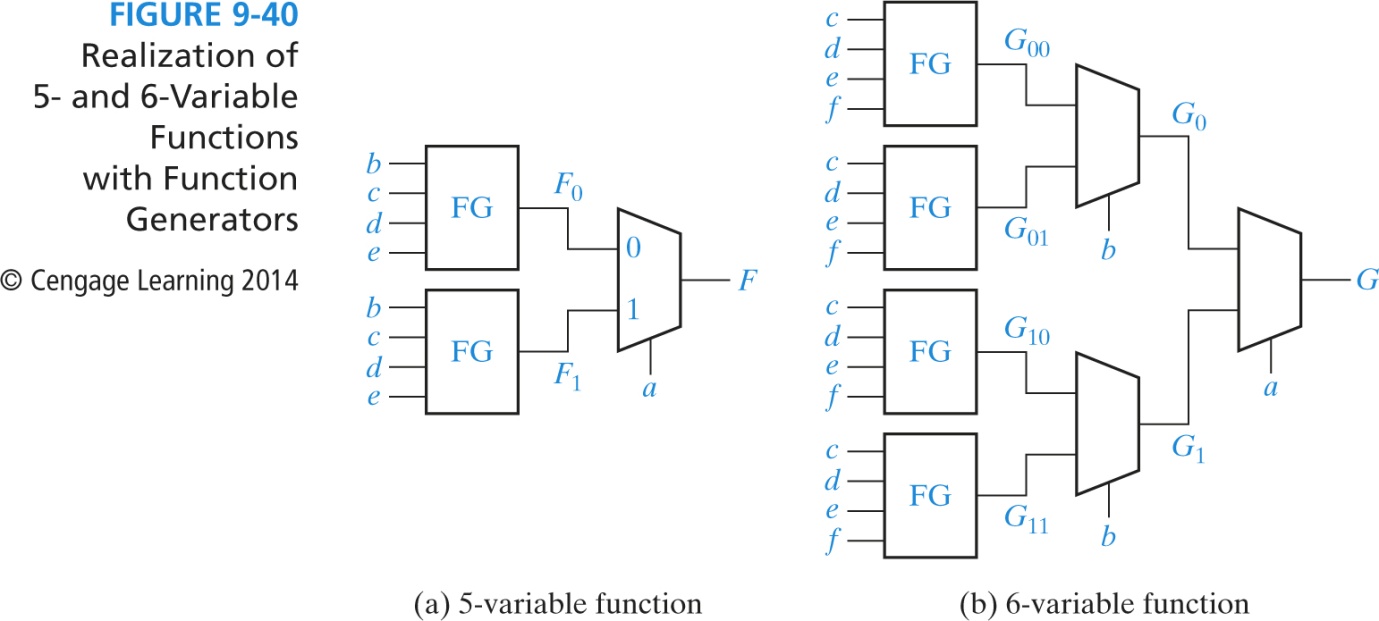 2-1 MUX F = a’I1 + a I2
Chap 9
C-H 7
Shannon’s Expansion Theorem: a majority function
f = x1x2 + x1x3 + x2x3

= ~x1(x2x3) + x1(x2+x3+x2x3); //let x1 = 0 for f, and let x1= 1 for f
= ~x1(x2x3) + x1(x2+x3)

What is the circuit using a 2-1 MUX for x1 ?
Shannon’s Expansion Theorem: XOR
x
x
x
f
1
2
3
0
0
0
0
0
0
1
1
x
Å
x
x
2
2
3
x
0
1
0
1
Ex: f = x1⊕ x2 ⊕ x3 
= ~x1(0⊕ x2 ⊕ x3) + x1(1⊕ x2 ⊕ x3) 
= ~x1(x2 ⊕ x3) + x1~(x2 ⊕ x3)
1
x
0
1
1
0
x
3
1
1
0
0
1
f
1
0
1
0
x
Å
x
x
2
2
3
f
1
1
0
0
1
1
1
1
f = x1 ⊕ x2
Shannon’s expansion for more than two variables
f (x1, x2,… xn)
= xi’ f (x1, x2,..xi-1, 0, xi+1, … xn) + xi  f (x1, x2,..xi-1, 1, xi+1, … xn)
= xi’ f0 + xif1
Say for x1 and x2;
f (x1, x2,… xn)
= x1’ x2’ f (0, 0, x3… xn) + x1’ x2 f (0, 1, x3… xn) + x1 x2’ f (1, 0, x3… xn) + x1 x2 f (1, 1, x3… xn)
This expansion can be implemented by a 4-to-1 multiplexer where x1 and x2 are the selection signals.